Warmtetransport en isolatie: Onderbouw
Drie manieren van warmtetransport
Thermosfles
Spouwmuur
Dubbel glas
Steenwol
Een kachel in een kamer
Einde
© www.agtijmensen.nl 05102018
Warmtetransport vindt plaats d.m.v.:
Stroming in . . .
gassen en vloeistoffen
Geleiding in . . .
vaste stoffen, vloeistoffen 
en gassen
Gassen en kunststoffen geleiden ______           
Metalen geleiden_____
slecht!
Houd met je hand een plastic staaf en een ijzerdraad van dezelfde afmetingen(!) in een gasvlam . . .
Conclusie?
goed!
vacuüm en in  doorzichtige stoffen
Straling in . . .
menu
Spiegelende
laag voorkomt straling
Spiegelende
laag
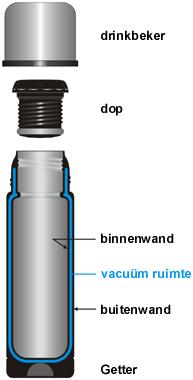 glas
glas
Thermosfles
Vacϋum voorkomt
geleiding en stroming.
menu
Muurisolatie woning
Steenwol
of glaswol:
de stilstaande lucht in de wol isoleert
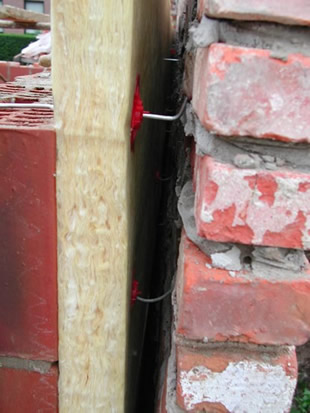 Binnenmuur
Buitenmuur
Luchtspouw:
afvoer vochtige lucht
menu
Dubbel glas
Buitenglas
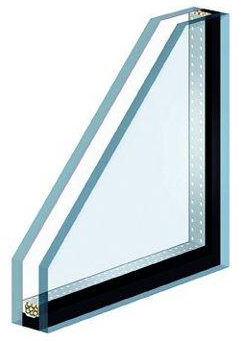 Spiegelende laag
Gasgevulde
spouw
Binnenglas
Droogmiddel
menu
Warmtegeleidingscoëfficiënt l=
 0,036 Wm-1K-1
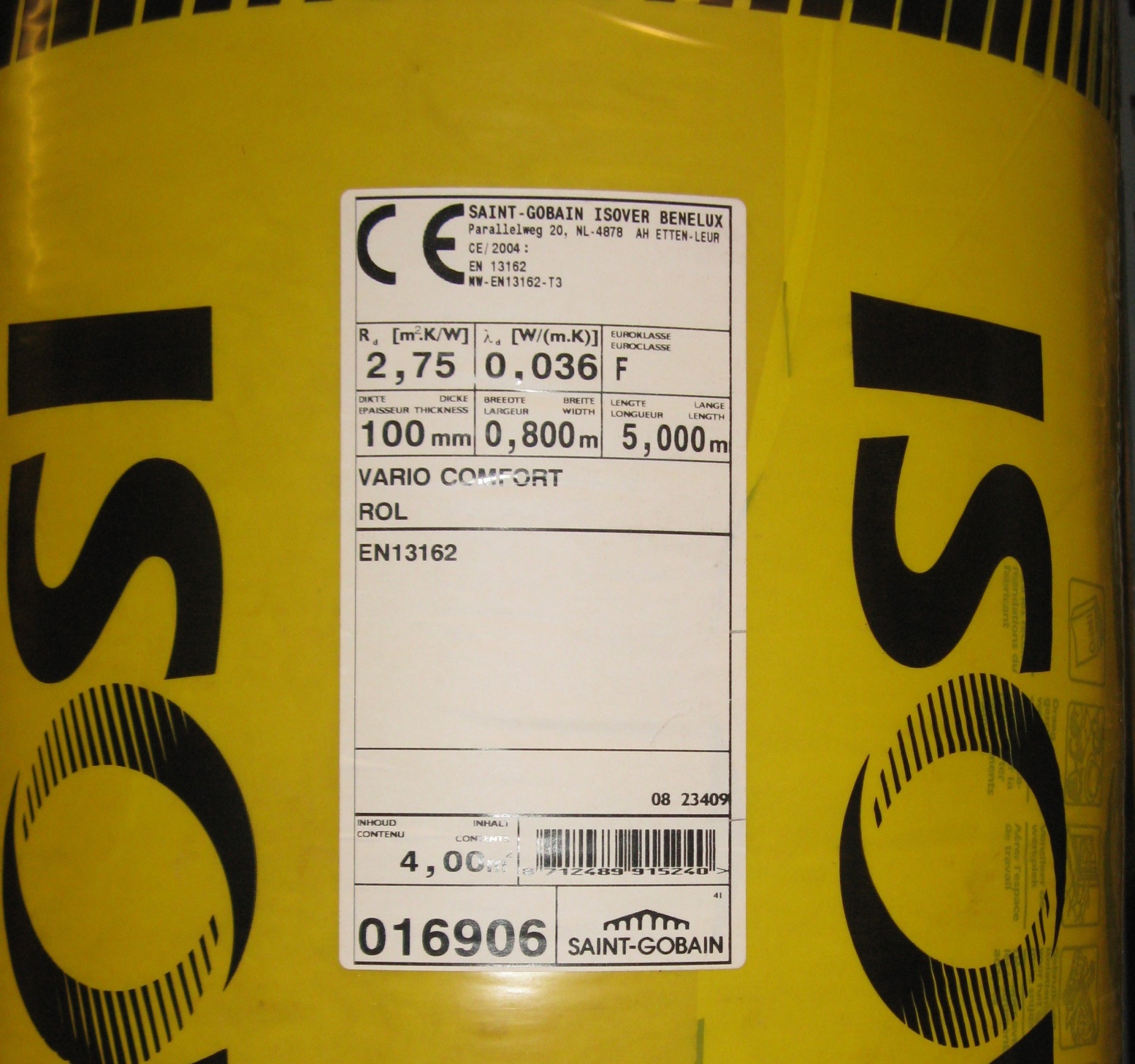 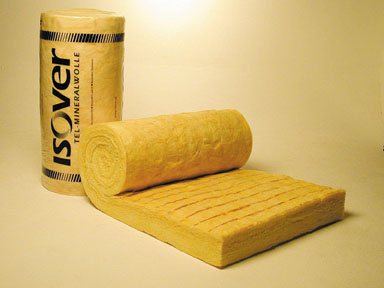 Steenwolisolatie
R-waarde =
2,75 m2KW-1
l = 5,000 m
b = 0,800 m
d = 100 mm
menu
Temp. in °C
tijd in s
Temperatuurverschil maximaal:
meeste verlies
Een kachel in een vertrek: T – t grafiek
Temperatuurverschil stijgt: toenemend verlies
Perfecte isolatie:
 geen verlies
Kachel geeft evenveel warmte af als het vertrek verliest
Wel verlies
Kachel geeft meer warmte af dan het vertrek verliest
menu
Einde
menu